Електрична
дуга,
дуговий розряд
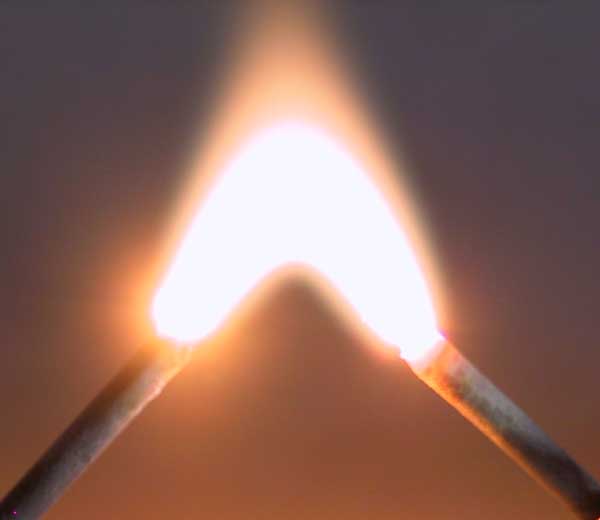 Дуговий розряд 3000В
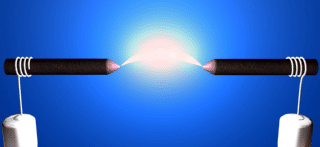 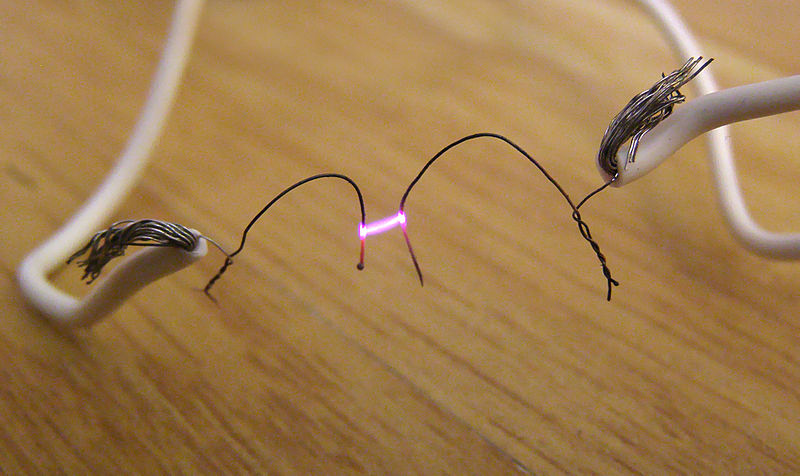 Дуговий розряд 600В між волосинками багатожильного проводу.
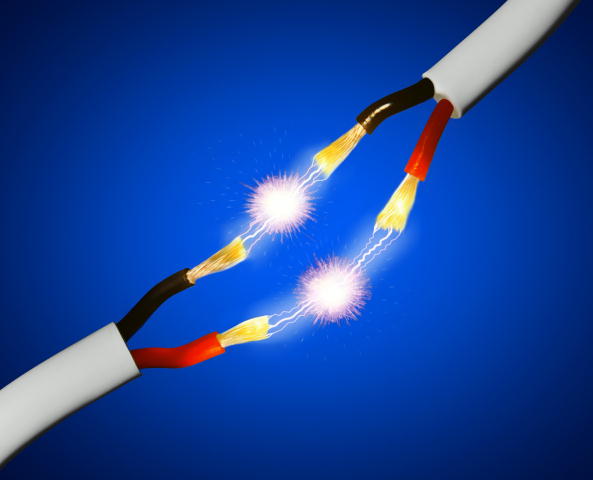 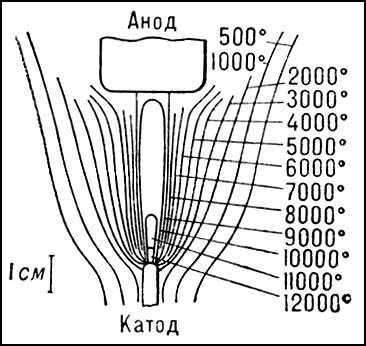 Розподіл температури в різних 
ділянках шнура електричної дуги
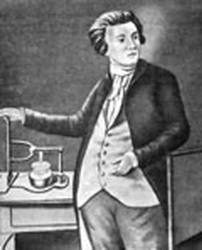 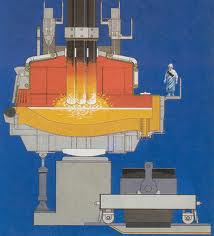 Дугові печі
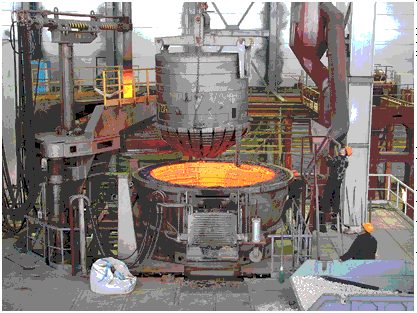 Прожектор
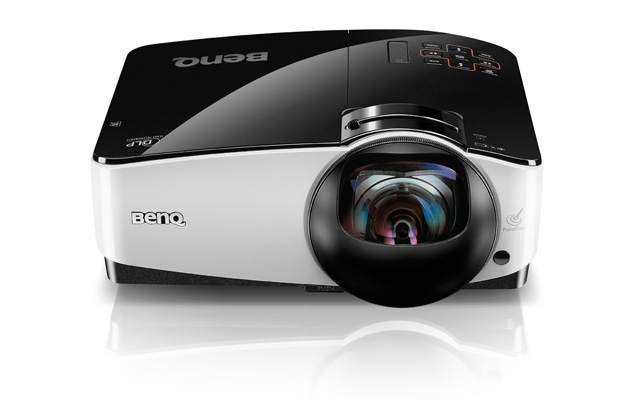 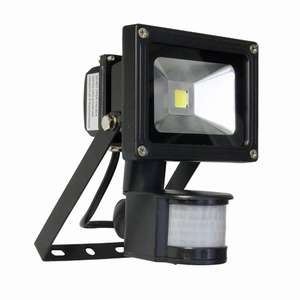 Проектор
Дугова ртутна лампа
Кварцова лампа
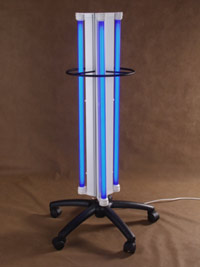 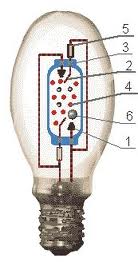 Електродугове

 зварювання
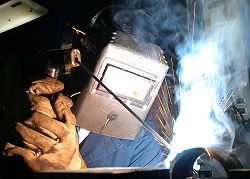 Електрозварювання (дуговий розряд)
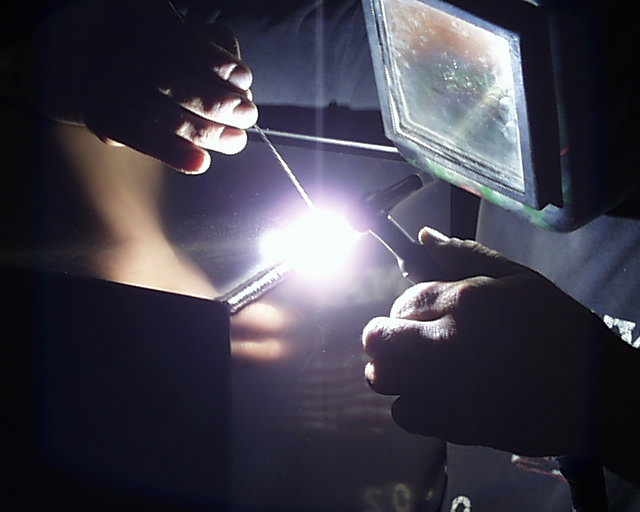 Електродугове ручне зварювання вкритим електродом
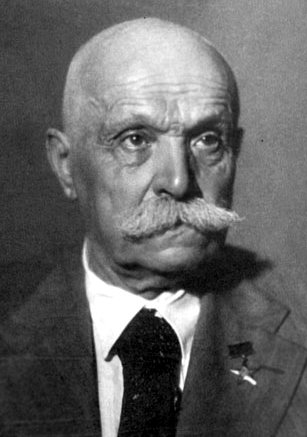 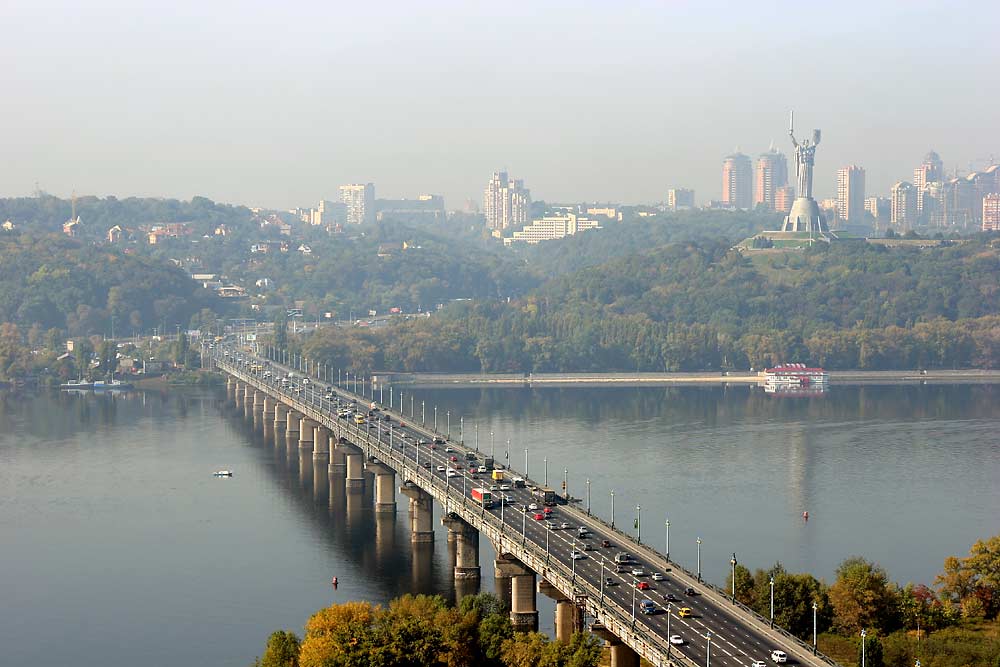 Дякую за увагу!